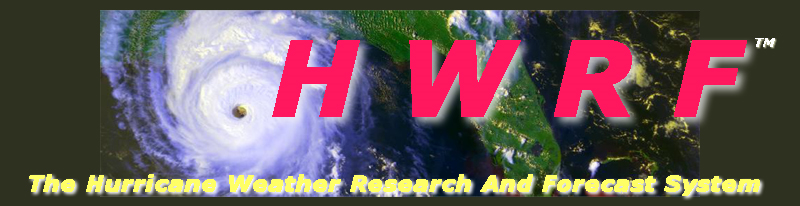 NCEP Operational Regional Hurricane Modeling Strategy for 2014 and beyond
Environmental Modeling Center, 
NCEP/NOAA/NWS, NCWCP, College Park, MD

National Hurricane Center
NCEP/NOAA/NWS, Miami, FL
UCACN Meeting, January 21-22, 2014
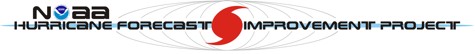 1
Outline
Current status and progress of operational hurricane forecast skills from NHC
HWRF’s evolution as an important dynamical model guidance tool for NHC
Plans for FY14 HWRF Upgrades
Focus areas for further improvements
Strategies for future regional hurricane model developments at EMC
2
NHC Official Forecast Performance
Atlantic Basin
Good – track forecast improvements
Intensity - recent trend indicating significant improvements in the past few years
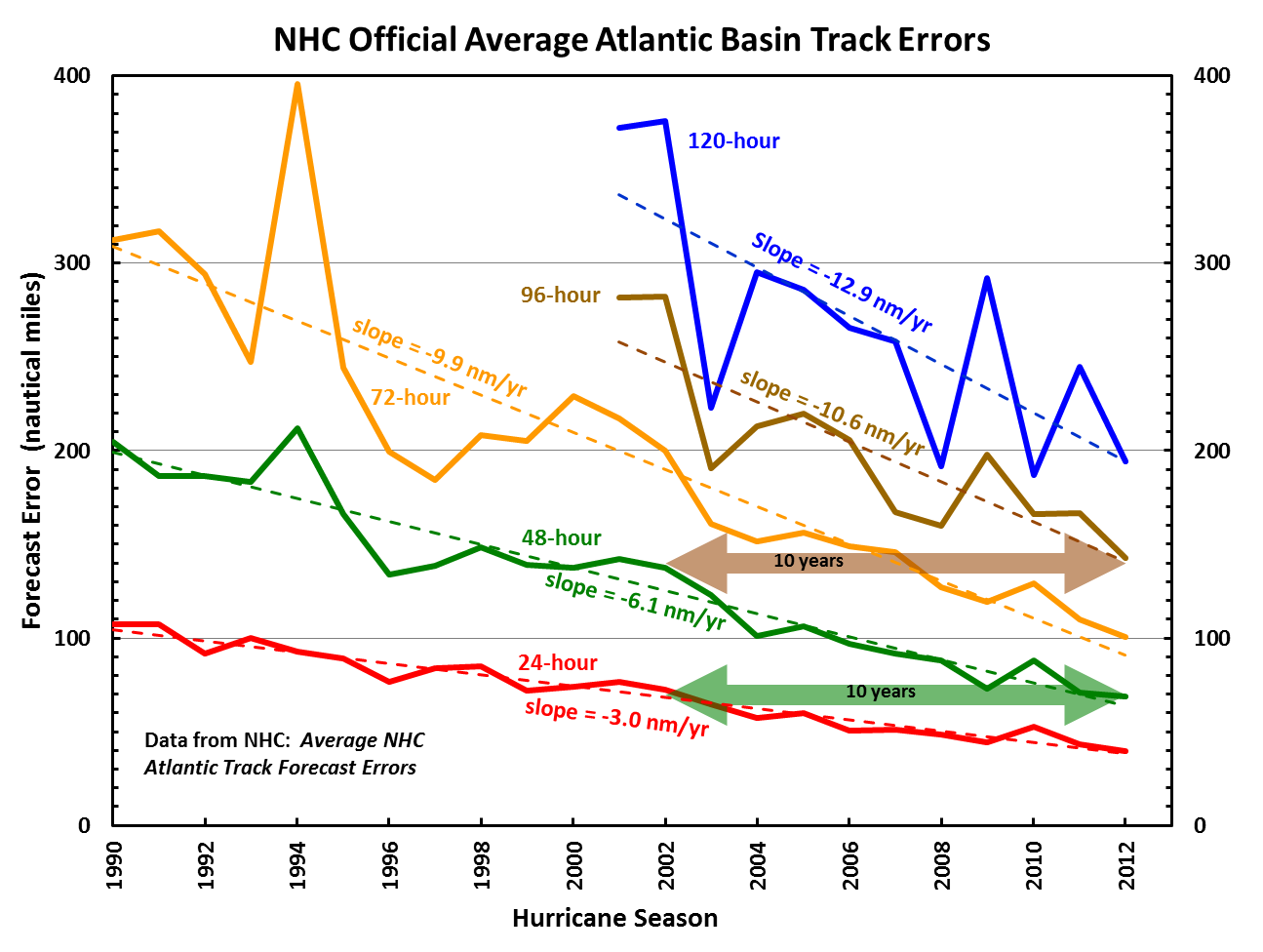 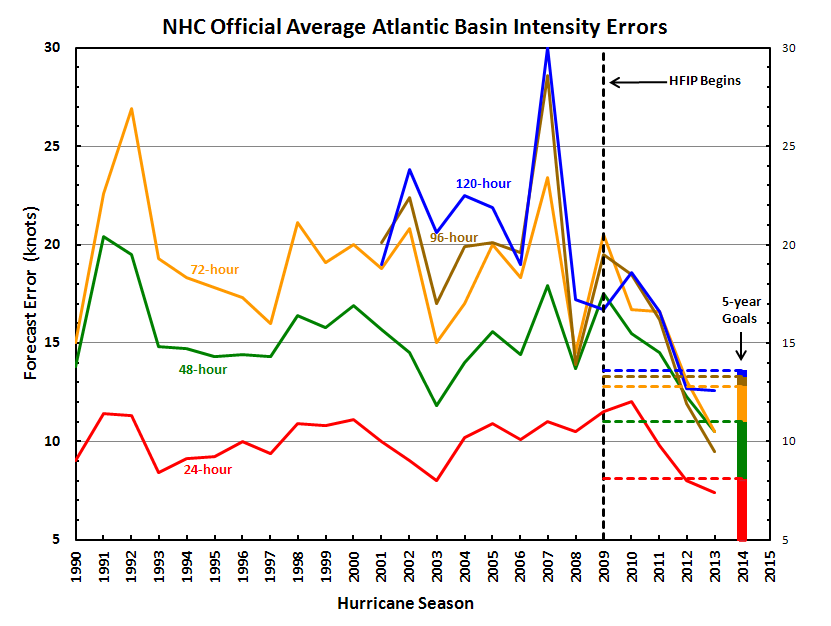 Errors cut in half over past 15 yrs
10-yr improvement - As accurate at 48 hrs as we were at 24 hrs in 2000
24-48h intensity forecast historically off by 1 category (2 or more categories 5-10% of time)
3
Significant Reduction in Forecast Errors 
for 2013 Hurricane Season
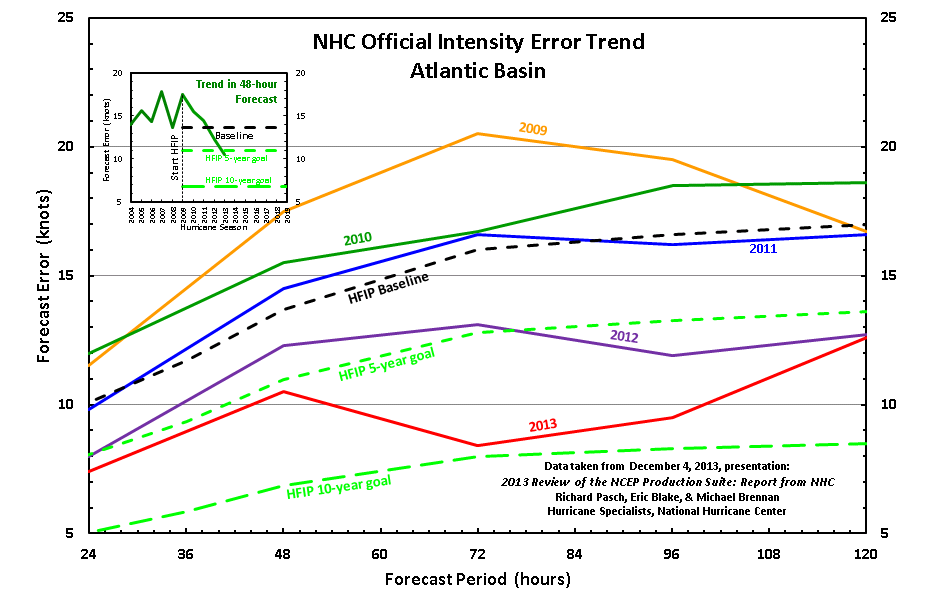 Only 14 cases at 120 hr verified for 2013
4
NCEP Operational HWRF showing systematic improvements in intensity forecasts
Intensity Forecast Errors from Operational HWRF 2008-2013
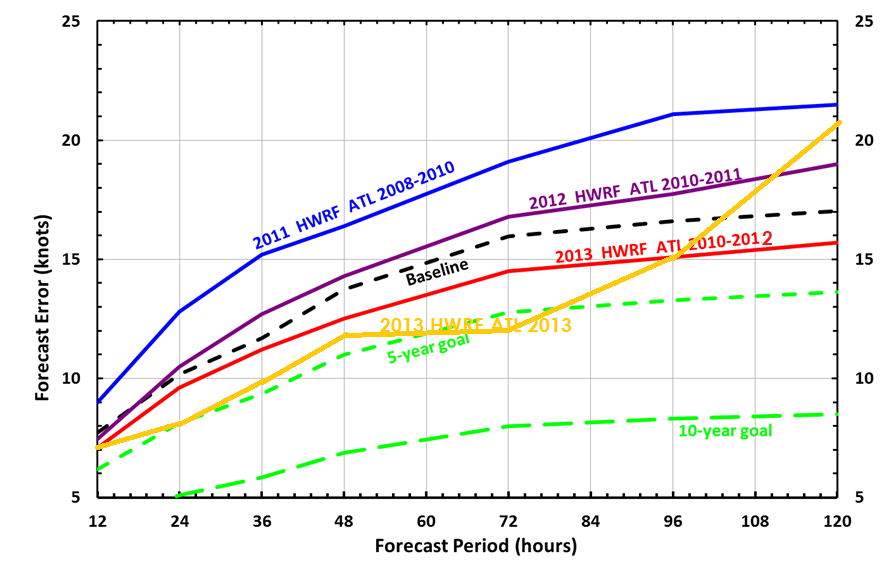 Only 14 cases at 120 hr verified for 2013
5
How did we get there?Role of NCEP High-Resolution HWRF Modeling System
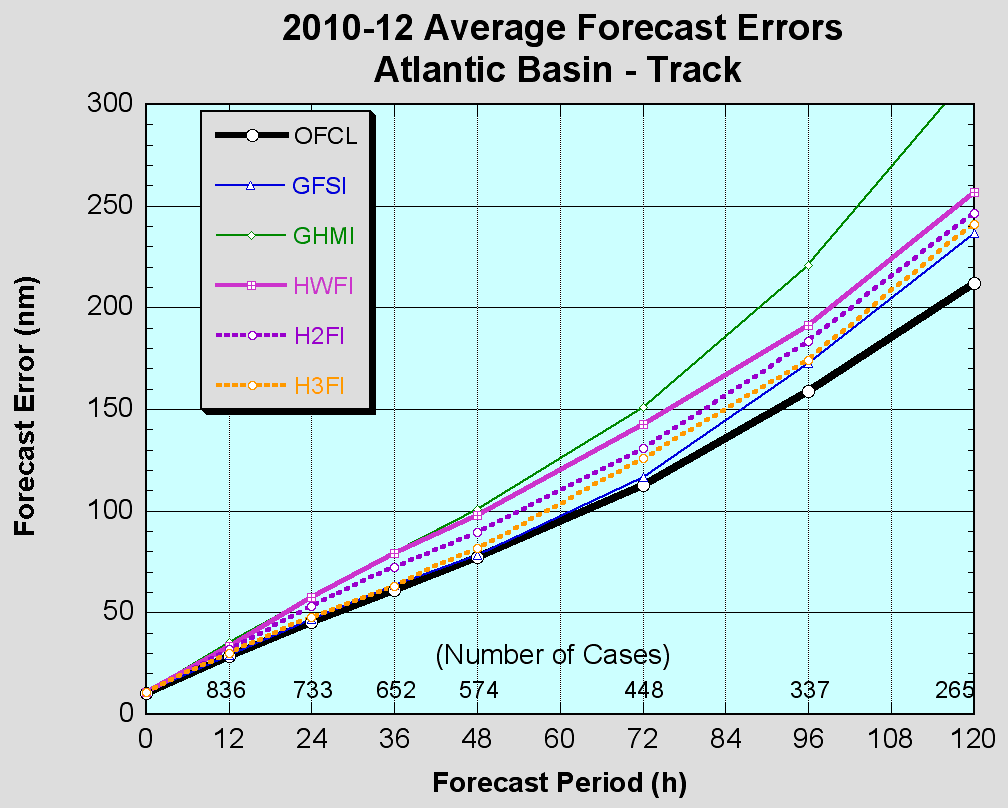 HWRF is one of the best operational intensity forecast guidance tools for NHC.
For the first time, a very high-resolution hurricane model operating at cloud-permitting 3km resolution implemented into NCEP operations during the 2012 hurricane season, is a result of multi-agency efforts supported by HFIP
2013 HWRF implementation on WCOSS included more advanced upgrades followed by extensive 3-season T&E
Highlights of 2013 HWRF:
Sophisticated 9-point nest tracking algorithm 
Advanced nest-parent interpolations 
Increased frequency of physics calls
Observations based PBL and Surface Layer Physics
Improved air-sea fluxes for ocean coupling (POM-TC)
Data Assimilation and Vortex Initialization upgrades:
One-way hybrid EnKF-3DVAR data assimilation and assimilate real-time inner-core NOAA P3 Tail Doppler Radar datasets
Improved storm size correction, modified filter domain and use of GFS vortex when the storm is weaker than 16 m/s
Extensive evaluation:
Three-season (2010-12) comprehensive evaluation for NATL/EPAC showing intensity skill superior to NHC forecasts
Experimental Real-time support to JTWC for all other basins
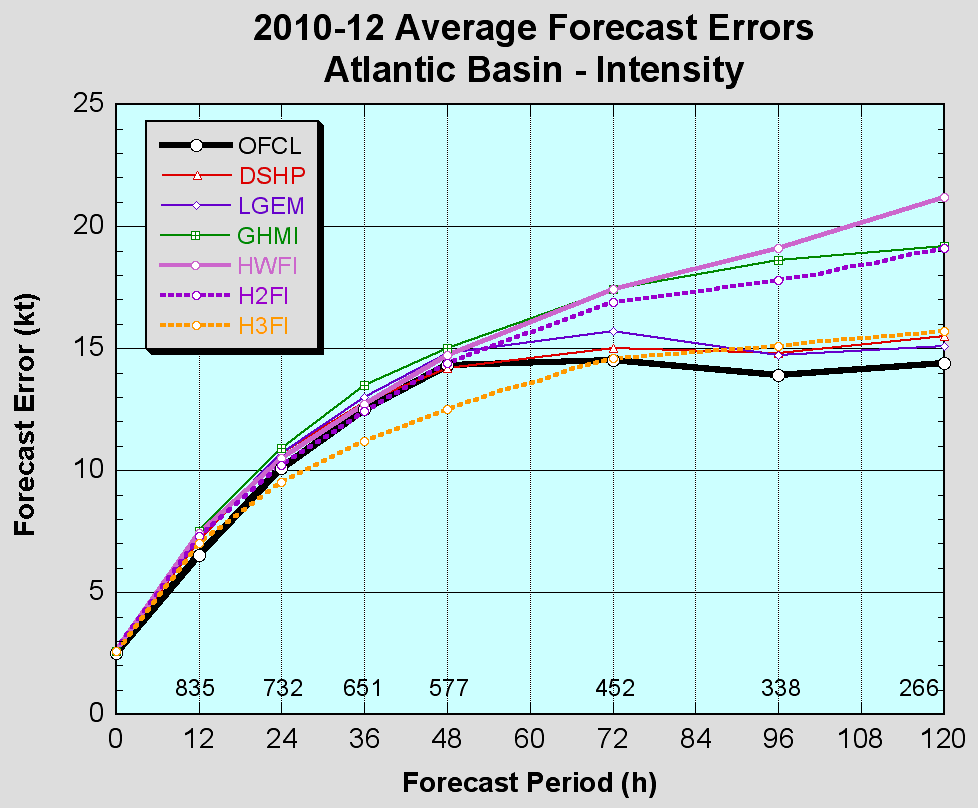 FY13 HWRF
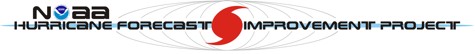 6
2014 HWRF pre-implementation test plan
Continuing on the same path of extensive testing of individual upgrades and their combination for multiple seasons that resulted in higher confidence in the model.  Joint NHC/EMC collaboration during the pre-implementation testing.
7
Advancements to Operational HWRF – Transition to NMM-B/NEMS Multi-Scale Modeling System
NCEP/AOML Collaborative effort supported by OAR Sandy Supplemental High Impact Weather Prediction Project (HIWPP) and leveraged by NOAA’s HFIP support
Take advantage of NMMB in NEMS infrastructure for developing next generation global-to-local-scale modeling system for tropical cyclone forecasting needs and for comprehensive solutions for landfalling storms
Planned development, testing and evaluation leading to potential transition to operations in the next 3-5 years
Scientific advancements include:
Scale aware and feature aware physics for high-resolution domains and for multi-scale interactions
Advanced techniques for inner core data assimilation with use all available aircraft recon data including TDR, FL, SFMR, and satellite radiance data
High-resolution ensembles  for prediction of RI/RW
Enhanced land-air-sea-wave-hydrology coupled system
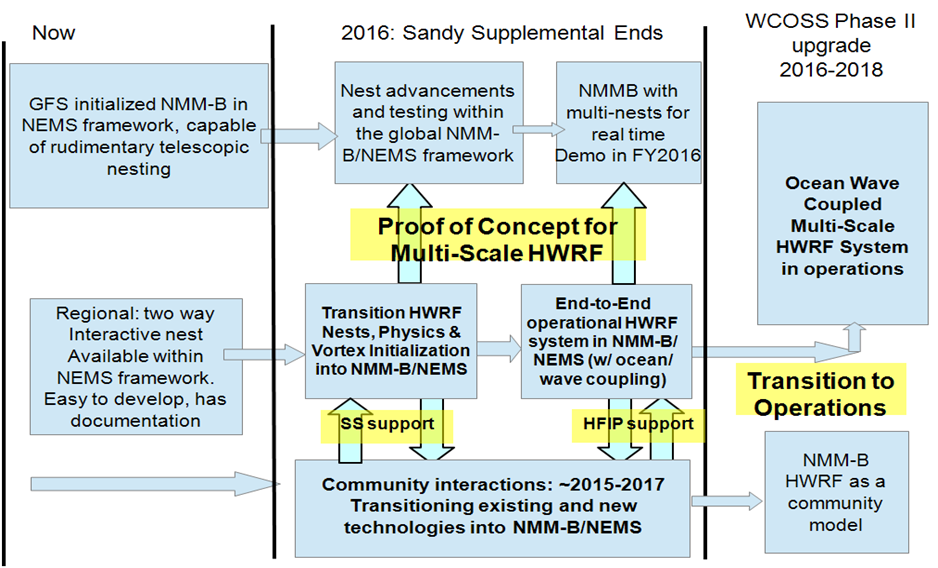 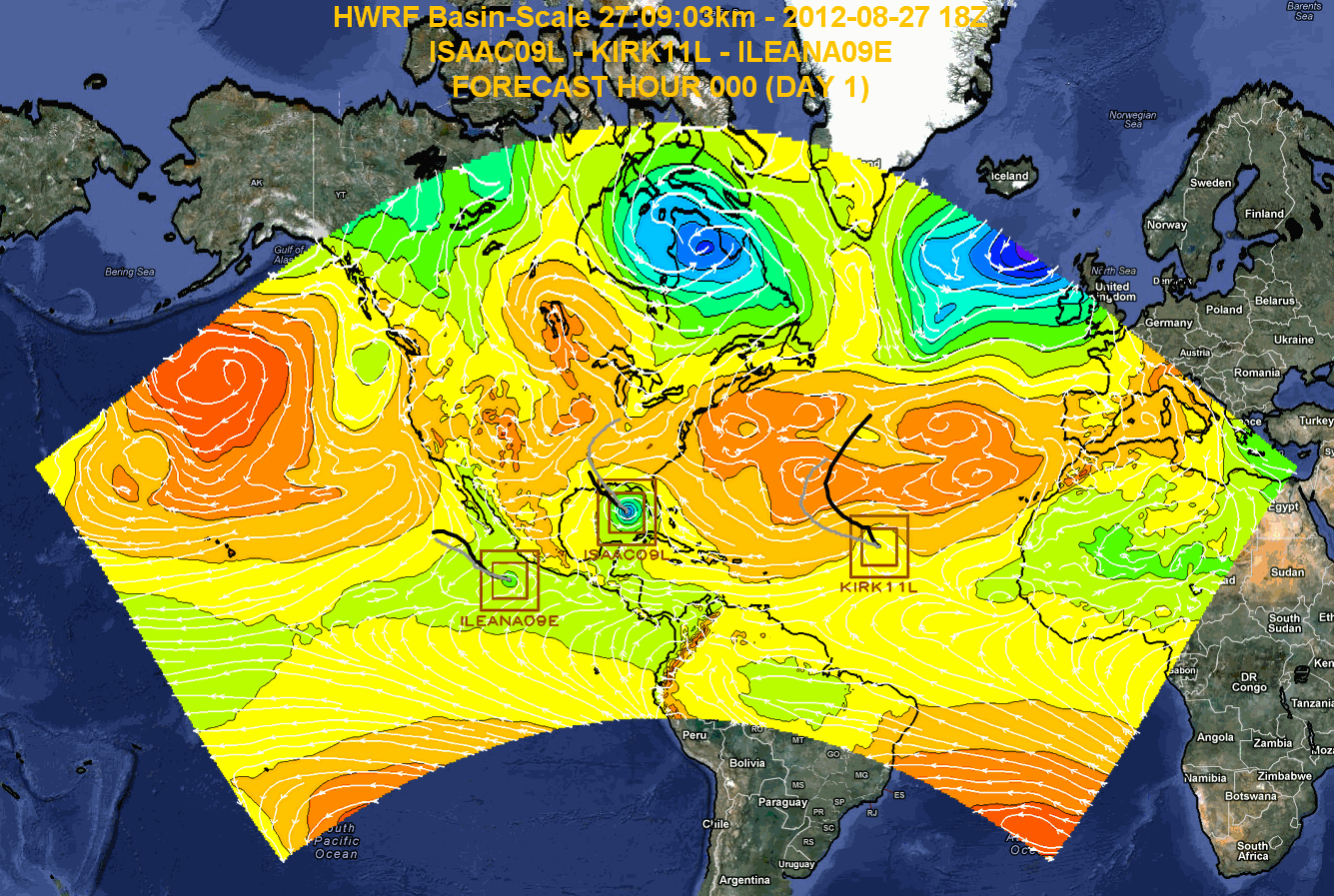 8
8
Operational Hurricane Model 
Implementation Strategy on WCOSS
9
Evolution of HWRF beyond 2018
10